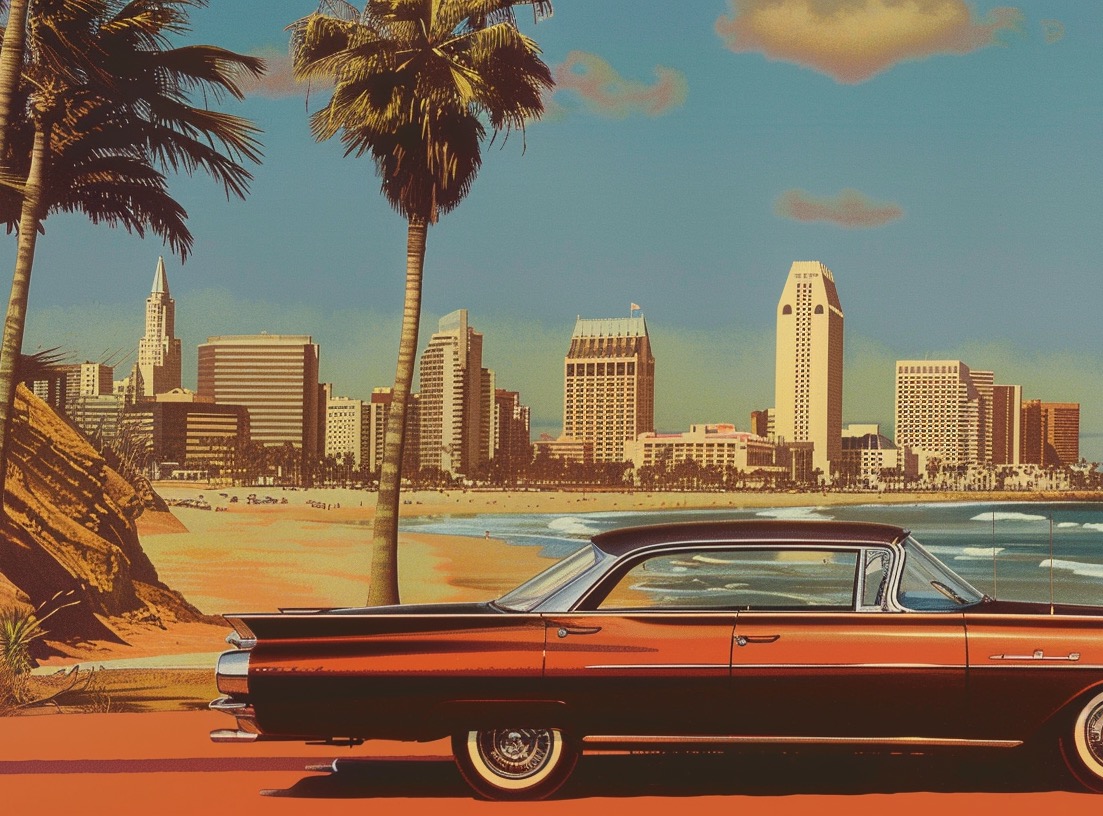 State Libraries and AI Technologies (SLAAIT)
Update and Planning
June 29, 2024
Agenda
Welcome
Work in Progress
Increased communication
The Full SLAAIT weekly newsletter | Field Notes: Summary of Interviews with SLAAIT members
SLAAIT Member Interviews: What We Learned
Trends | What SLAAIT members want
Upcoming Seminars
Technology Petting Zoo
AI Competencies 
Presentation: AI and Book Banning 
Public AI Infrastructure Project
General Discussion
Adjourn
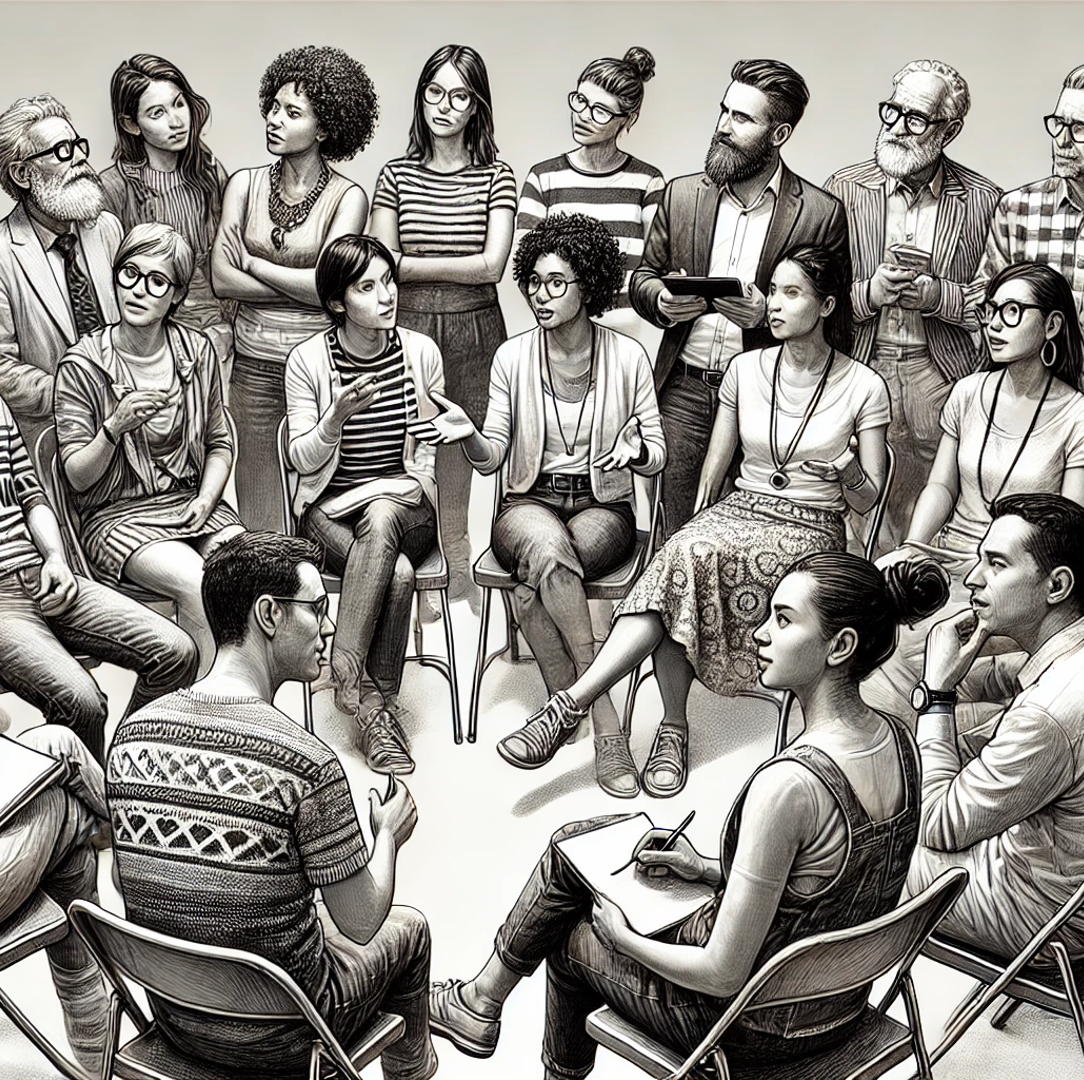 SLAAIT Member Interviews
What We Learned
How State Libraries See AI’s Impact: Trends
What SLAAIT Members Want: Summary
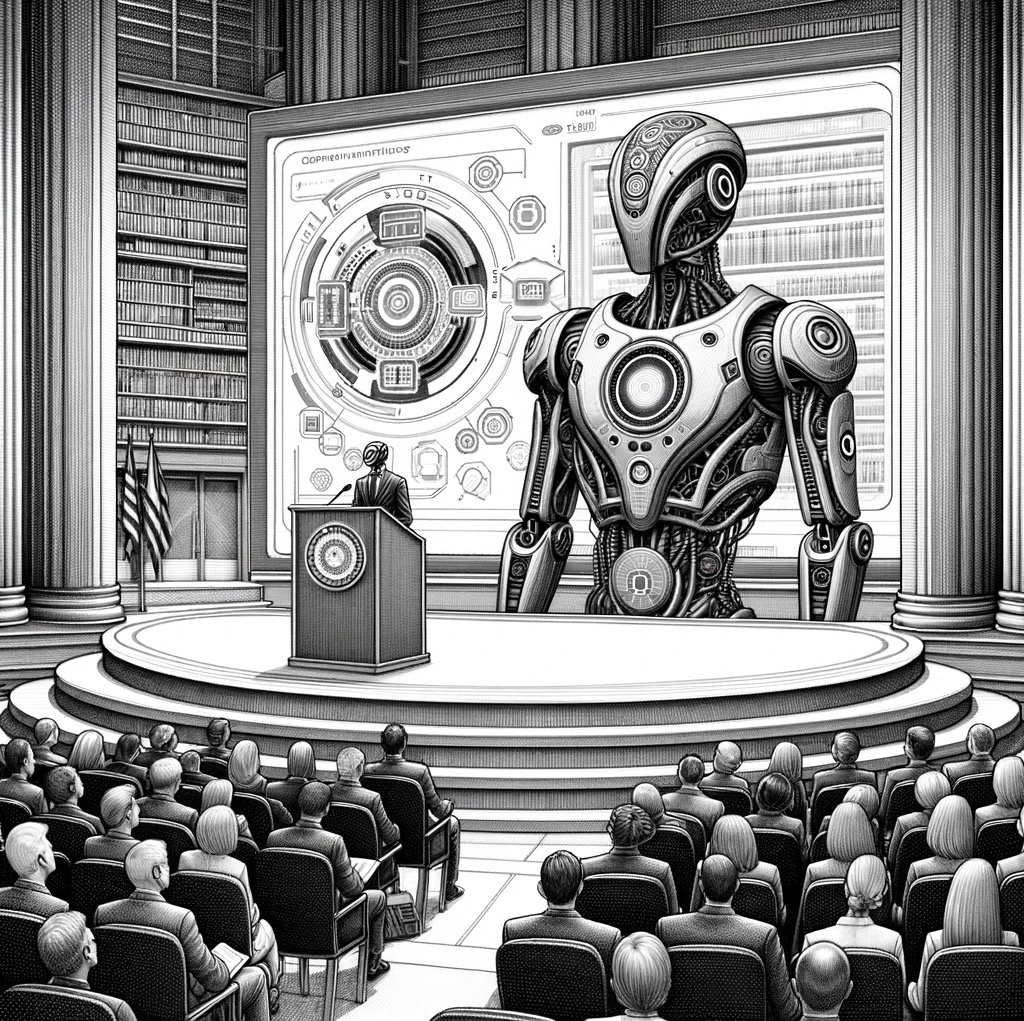 Upcoming Seminars
July & August, so far
Upcoming Seminars: Tuesdays at 2pm CT
June 25: Leila Green Little Discusses AI and Book Bans - RECORDING AVAILABLE
July 16: Megan Hammond - Arizona State Library and AI Training
July 23: Michelle Bradley - State Library of Michigan's AI Discussion Group
July 30: Kieran Hixon - Support for AI in Colorado's Rural Libraries
Aug 6: Dianne Connelly - Data Training for Small Public Libraries 
August 13: AI Ambassadors - An Evergreen Learning Opportunity for Libraries 
August 20: LibraryLinkNJ AI Ambassadors: Training & Highlights
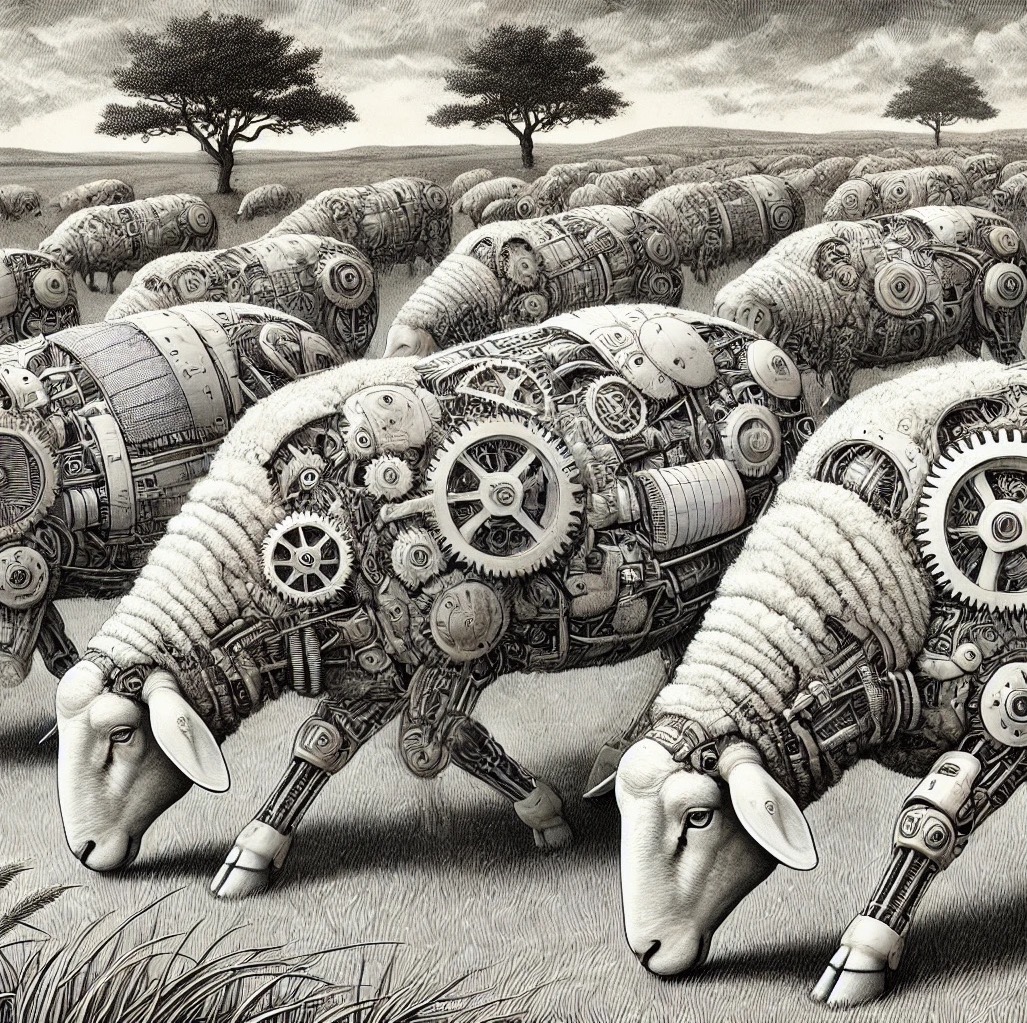 AI Petting Zoo
Virtual Lab & Documentation
AI Petting Zoo: A Virtual Learning Lab
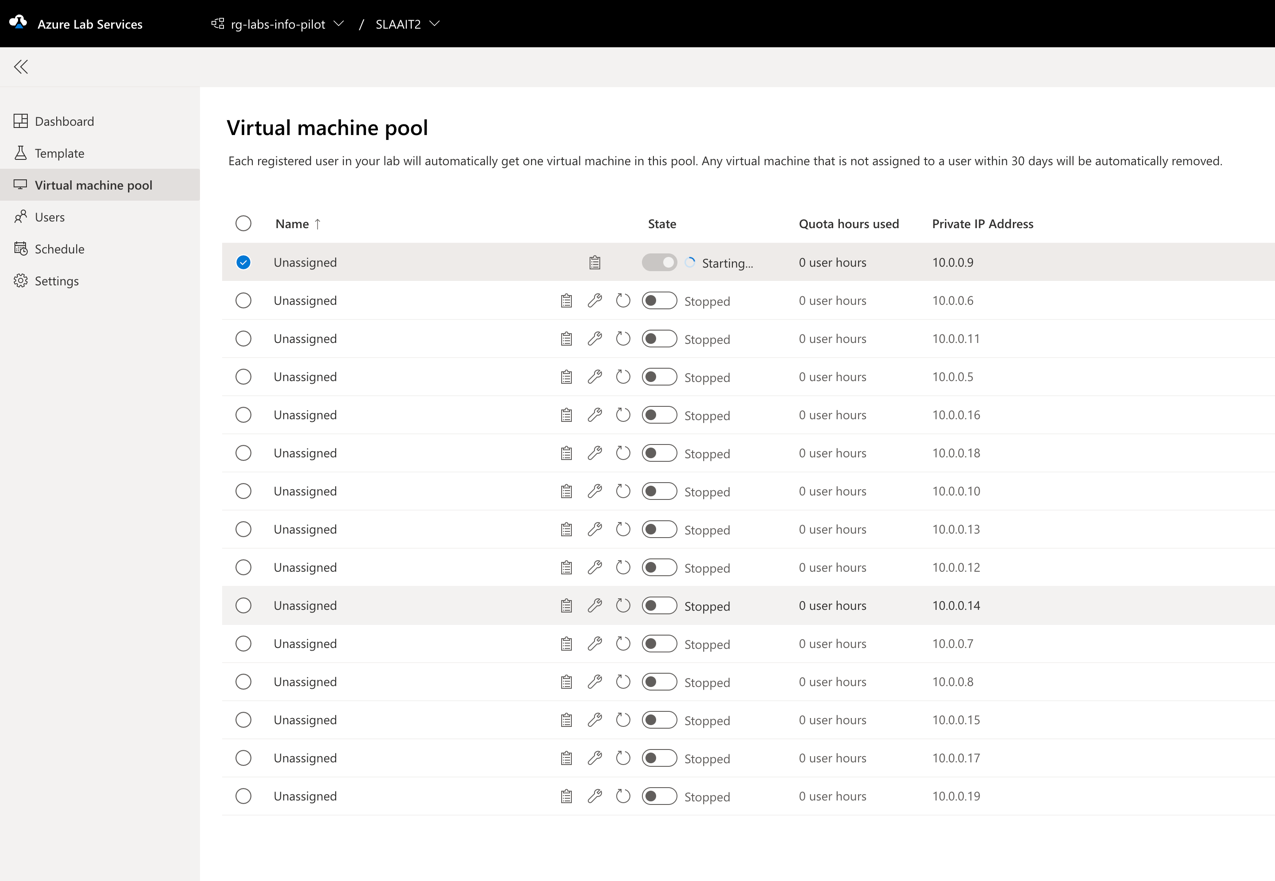 Azure Hosted Services
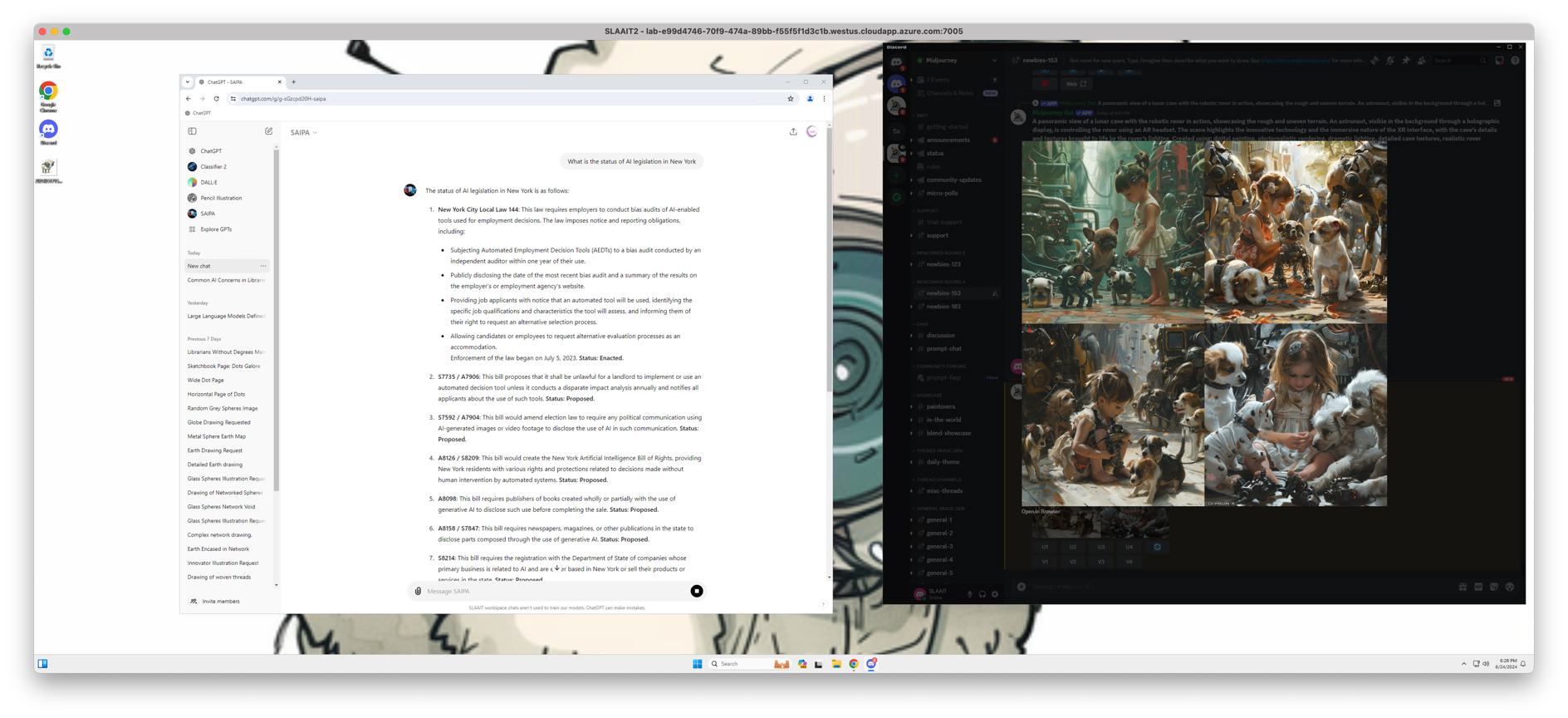 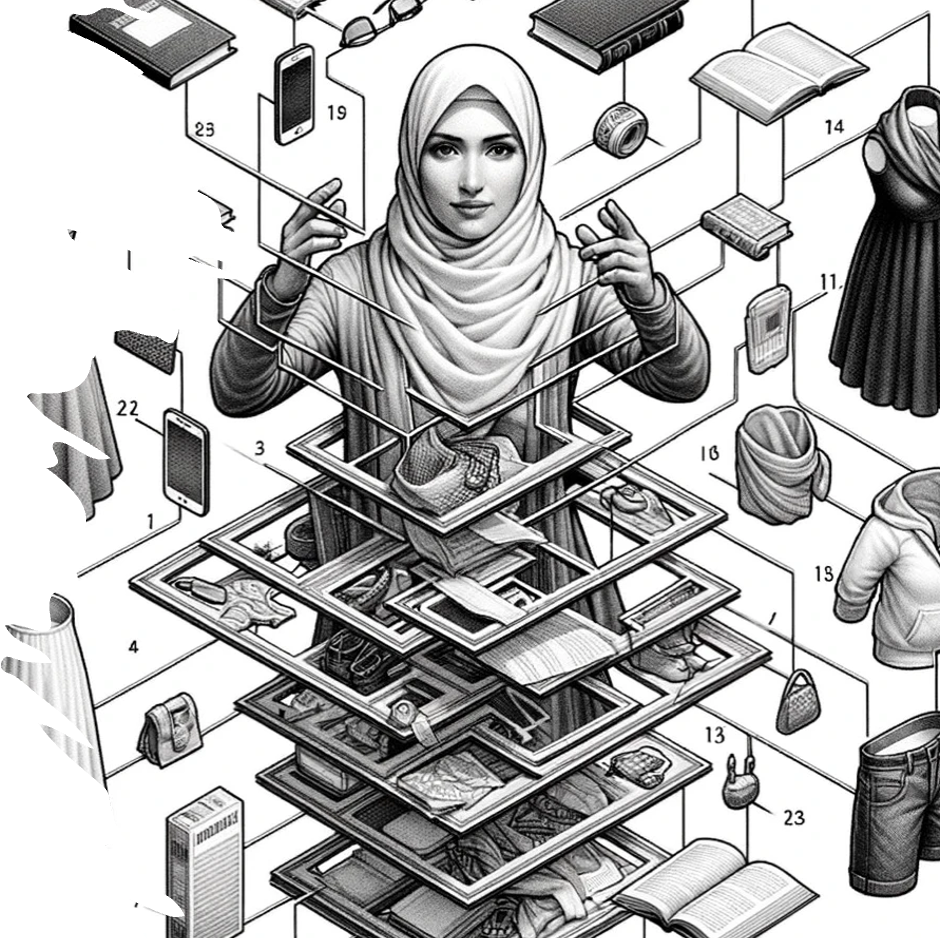 AI Competencies
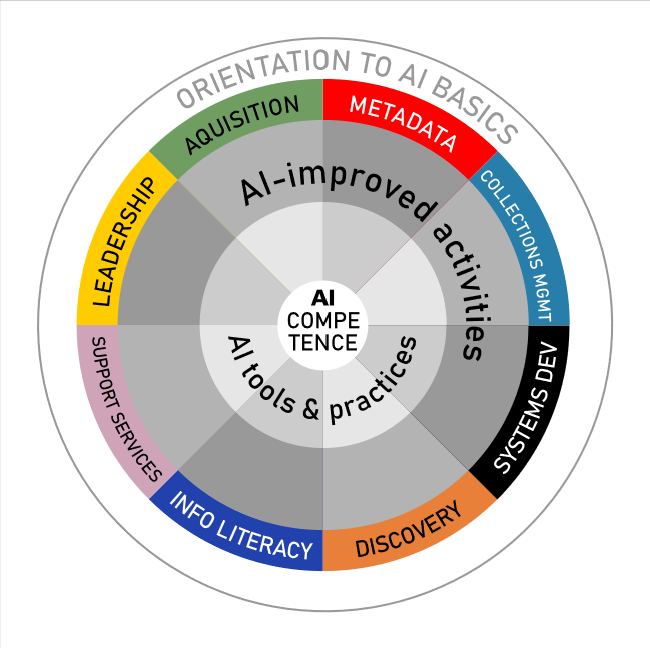 After reviewing the sources and exploring what resources are available regarding AI competencies for librarians, there is a noticeable lack of literature for public libraries and school libraries. The research is focused more on academic libraries and teachers in K-12 education.  

Additionally, many of the competencies recommended encompass not only technical skills, but also soft skills and ethical considerations. A key competency that is missing from the research is skills in selecting, acquiring, and maintaining AI-based software.
What librarians and staff need to know to know
Discussion